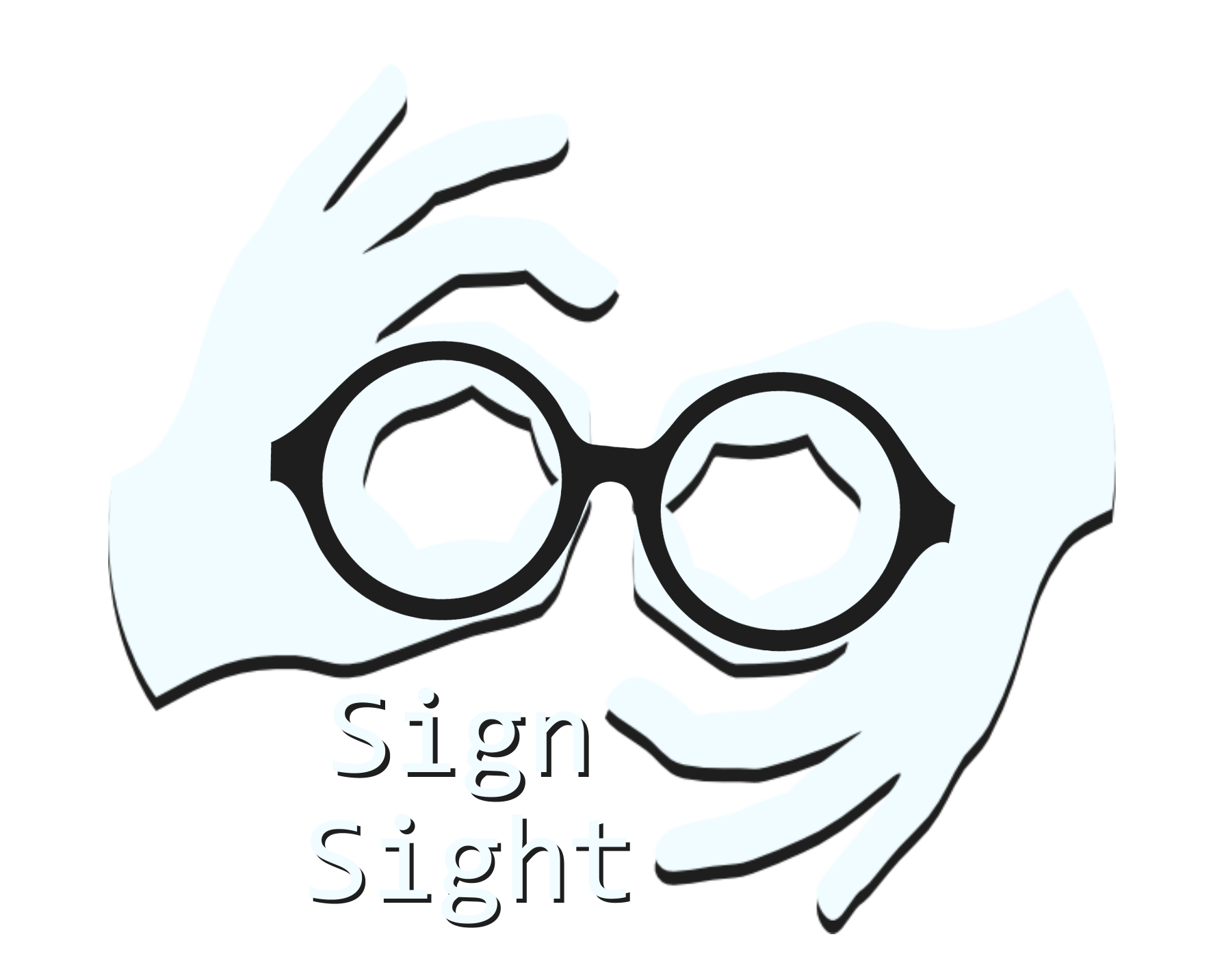 Group: Abbey Liu and Dalvir Singh
Translation: Unity
Motivation
Sign Language
Complete, natural language that uses movements of the hand and face
Sign language varies by region and country
shared/borrowed gestures from other sign languages
Often used by the mute, deaf, or hard of hearing
Communication Barrier between spoken and signed languages
Most daily activities assume a person is able to use spoken language
Causes sign language users to become isolated
Lack of general awareness
Shortage of available, accessible interpreters
Other communication barriers are amplified
Health literacy between laypeople and specialists
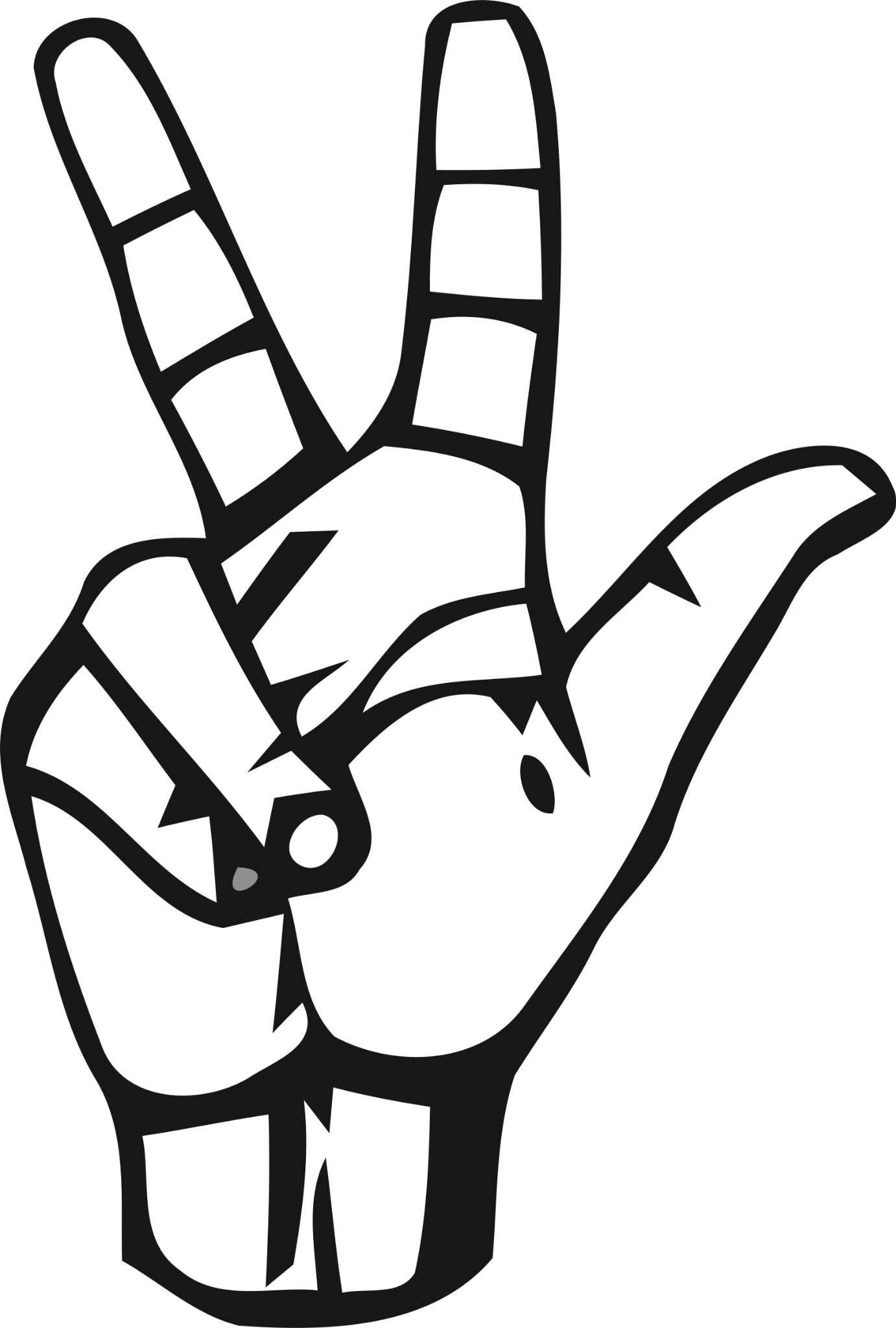 Translation: 3
[Speaker Notes: Abbey]
Goal:
Create a machine learning model to help dismantle the spoken/signed communication barrier, with a focus on American Sign Language
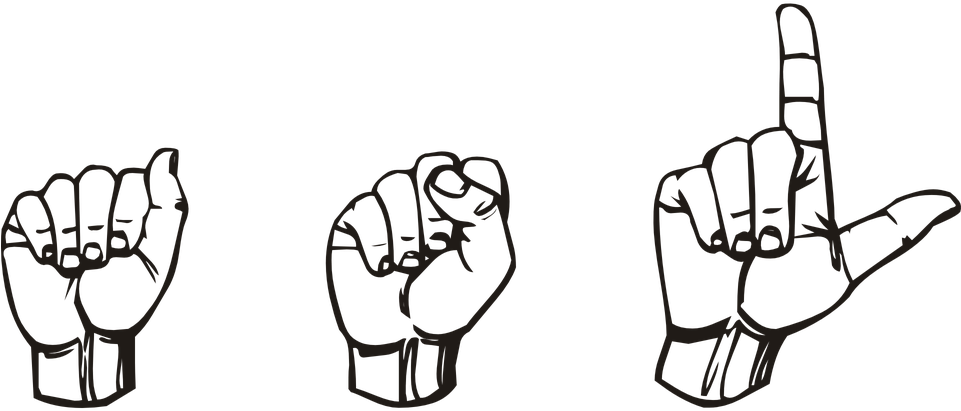 Translation: ASL
[Speaker Notes: Abbey]
Project Vision
Ideal Results 
A web application that can recognize ASL in real time through video input
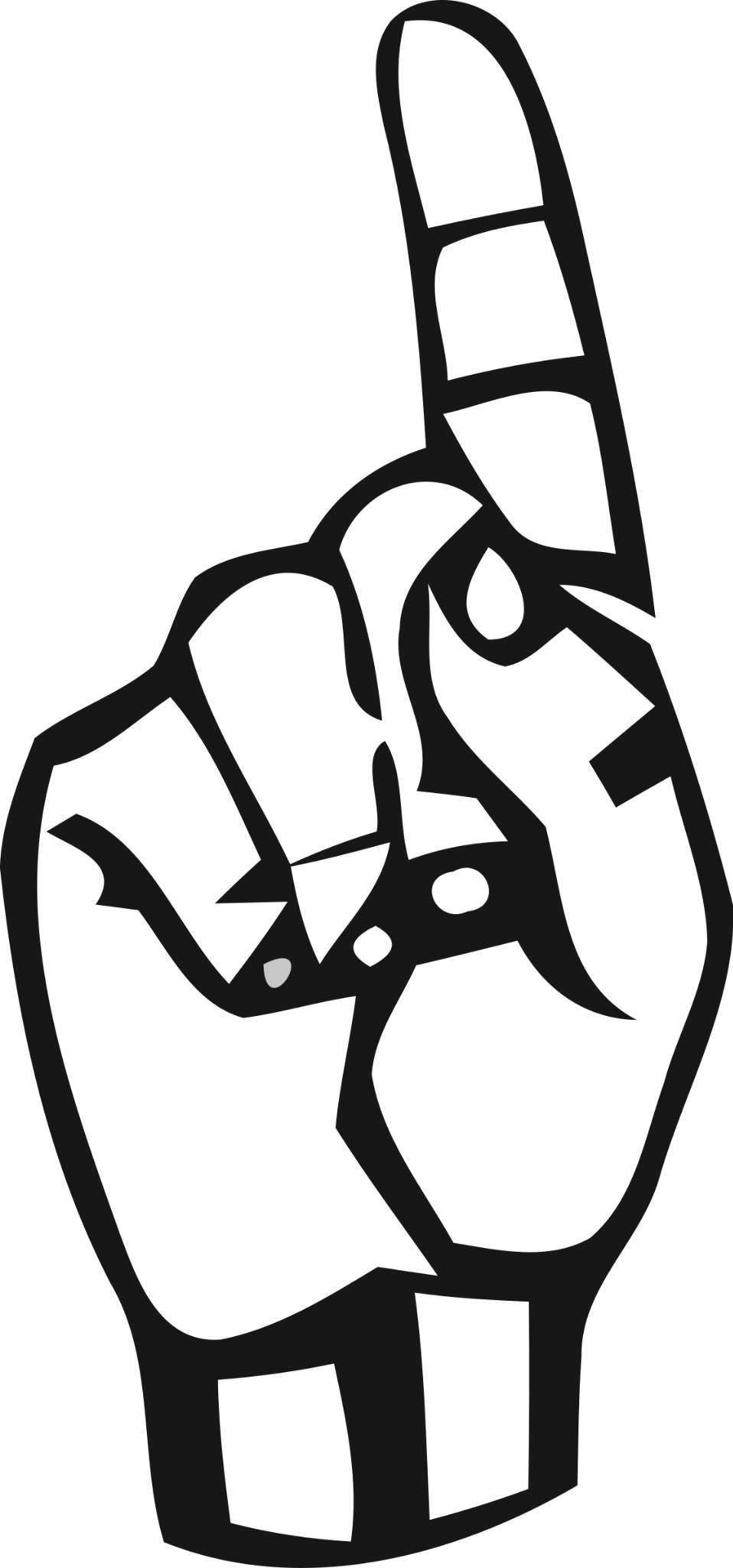 Translation: 1
Related Literature 1
Real-Time American Sign Language Recognition from Video Using Hidden Markov Models
Description: In this paper, the researchers created a real time system that interprets American Sign Language using Hidden Markov Models.  The system tracks hands by color(glove or skin) and tracks their shape, orientation, and gesture which serves as the input to the HMM model to recognize the signed gesture.
Technique: Hidden Markov Models 
Results: The research conducted two experiments: The first experiment tracked hands wearing colored gloves and achieved an accuracy of 99% In the second experiment, they used hands without gloves and achieved a 92% accuracy
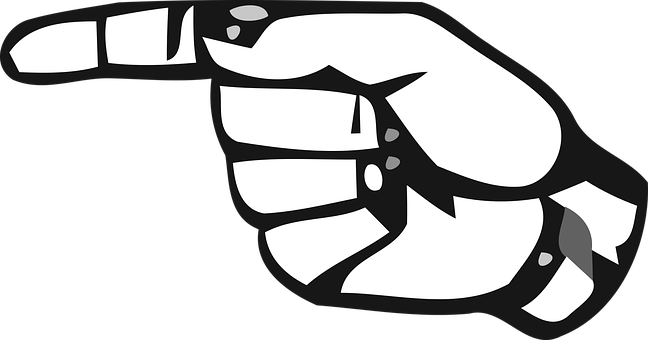 Translation: G
Related Literature 2
Sign Language Recognition Using Convolutional Neural Networks
Description: In this paper, the researchers aimed to build a real time system to recognize 20 Italian gestures using Microsoft Kinect, CNN, and GPU acceleration. The CNN model was used to extract features from the frames and an artificial neural network used for the classification. Their system performed well regardless of user or surrounding. 
Technique: CNN(Feature Extraction) & ANN(Classification) 
Results: The study observed a validation accuracy of 91.70% (8.30% error rate) for their best model.
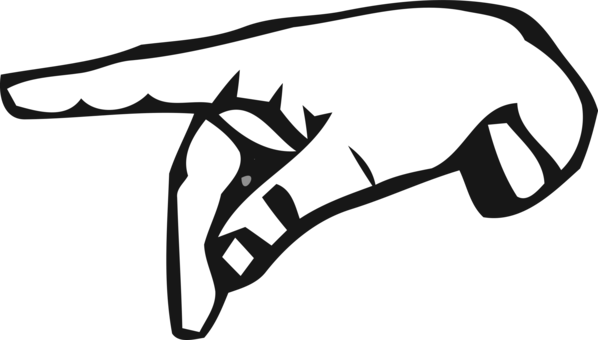 Translation: P
Related Literature 2
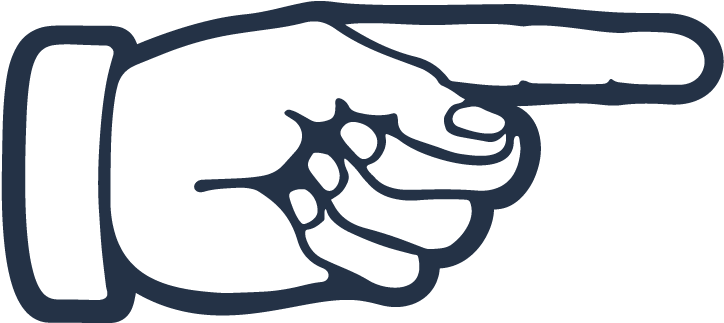 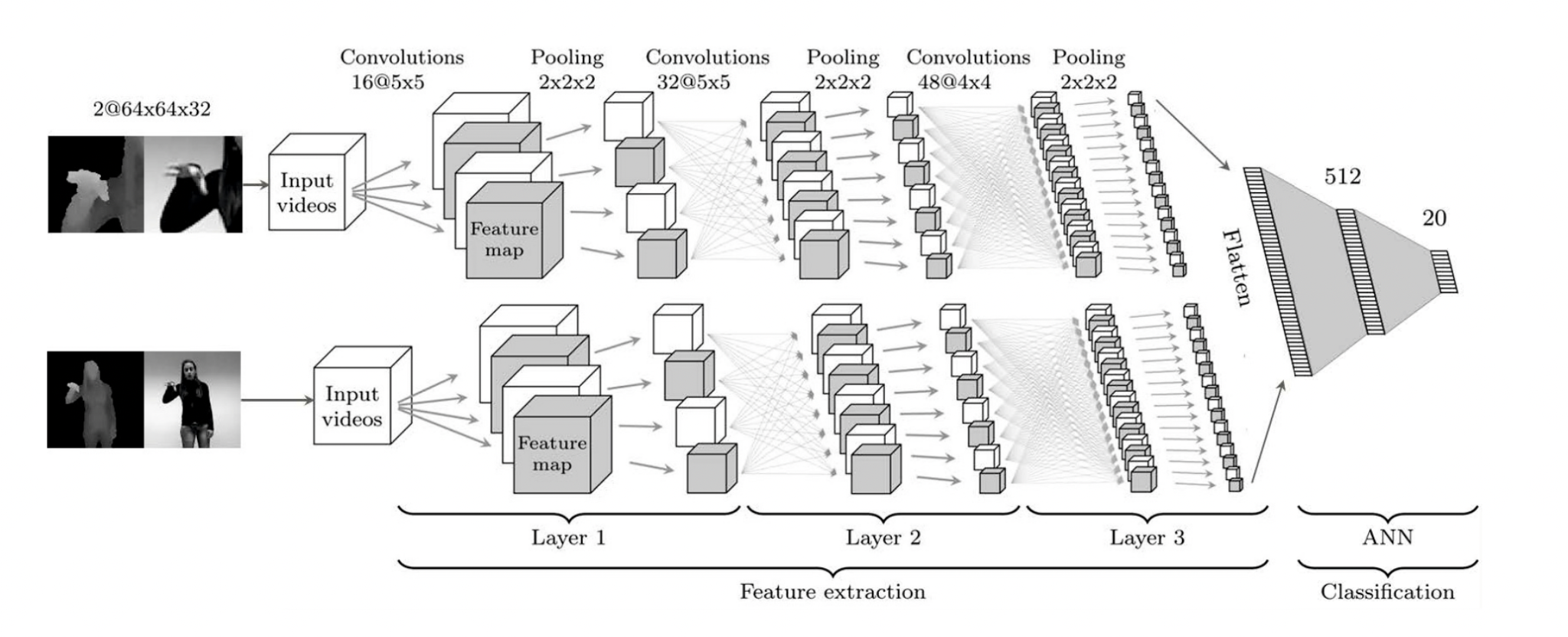 Translation: Q
Data Set
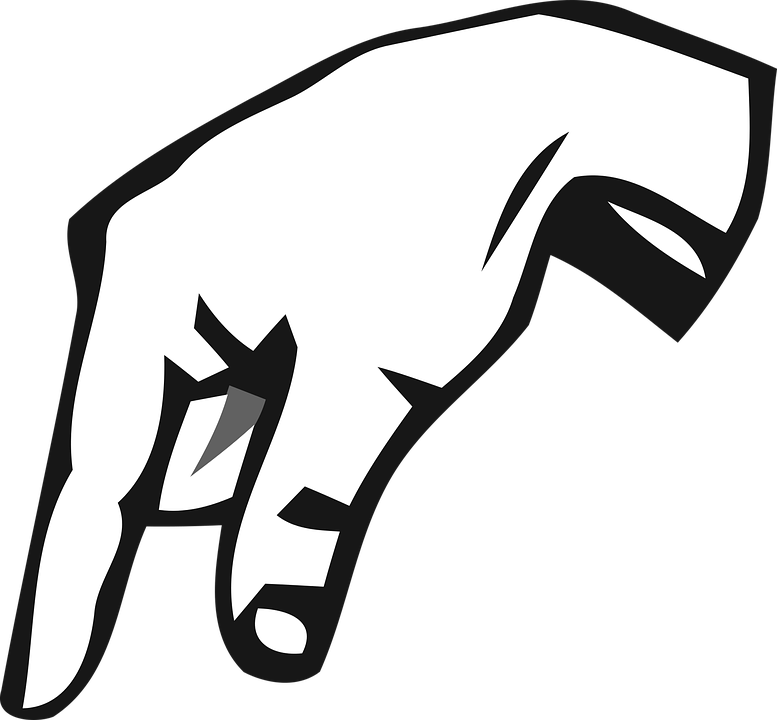 American Sign Language Dataset
2,515 PNG images of size 400x400
ASL signs for all 26 letters and 10 digits
65-70 images per gesture
Sign Language MNIST
27,455 training + 7,172 testing grayscale images of size 28x28
Saved pixel values in CSV files
ASL signs for all 26 letters and 10 digits
[Speaker Notes: Abbey]
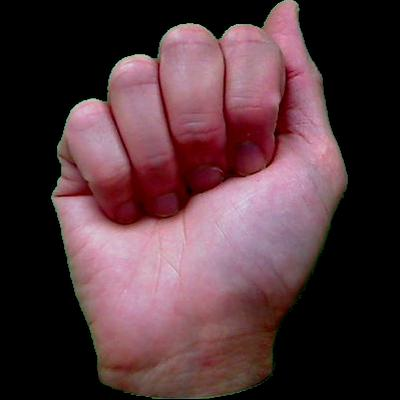 American Sign Language Dataset
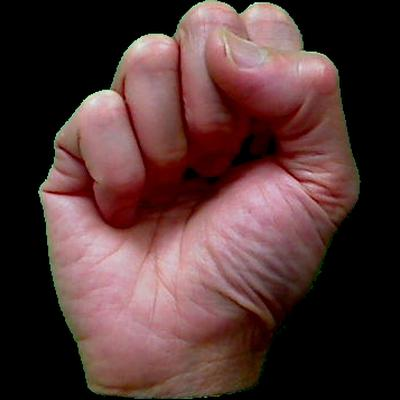 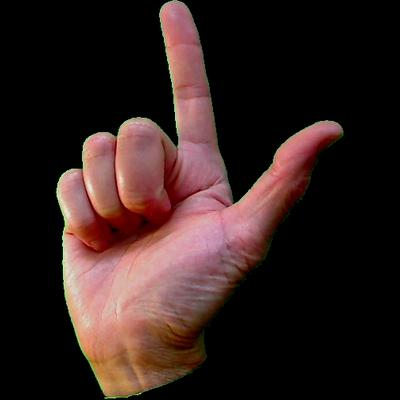 Translation: ASL
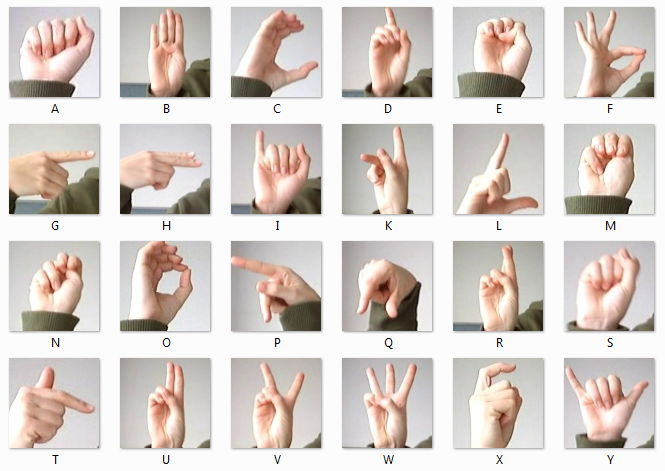 Sign Language MNIST
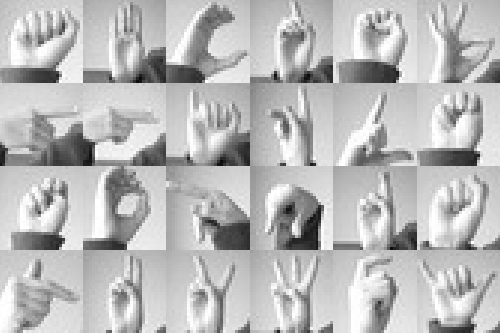 Approach / Tasks
Idea: We will train and test a Keras CNN model on our dataset and integrate the best performing model into a web application
Steps 
Gather image data, and perform exploratory data analysis (EDA)
Build and train various machine learning models 
Design and develop a web application 
Integrate the model with the web application
Deploy the web application
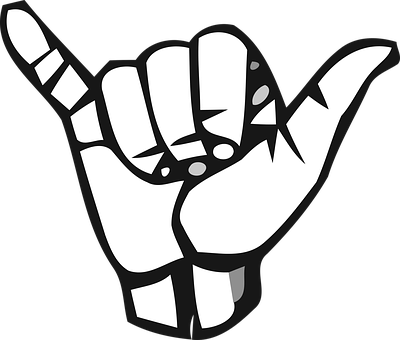 Translation: Y
Translation: 8
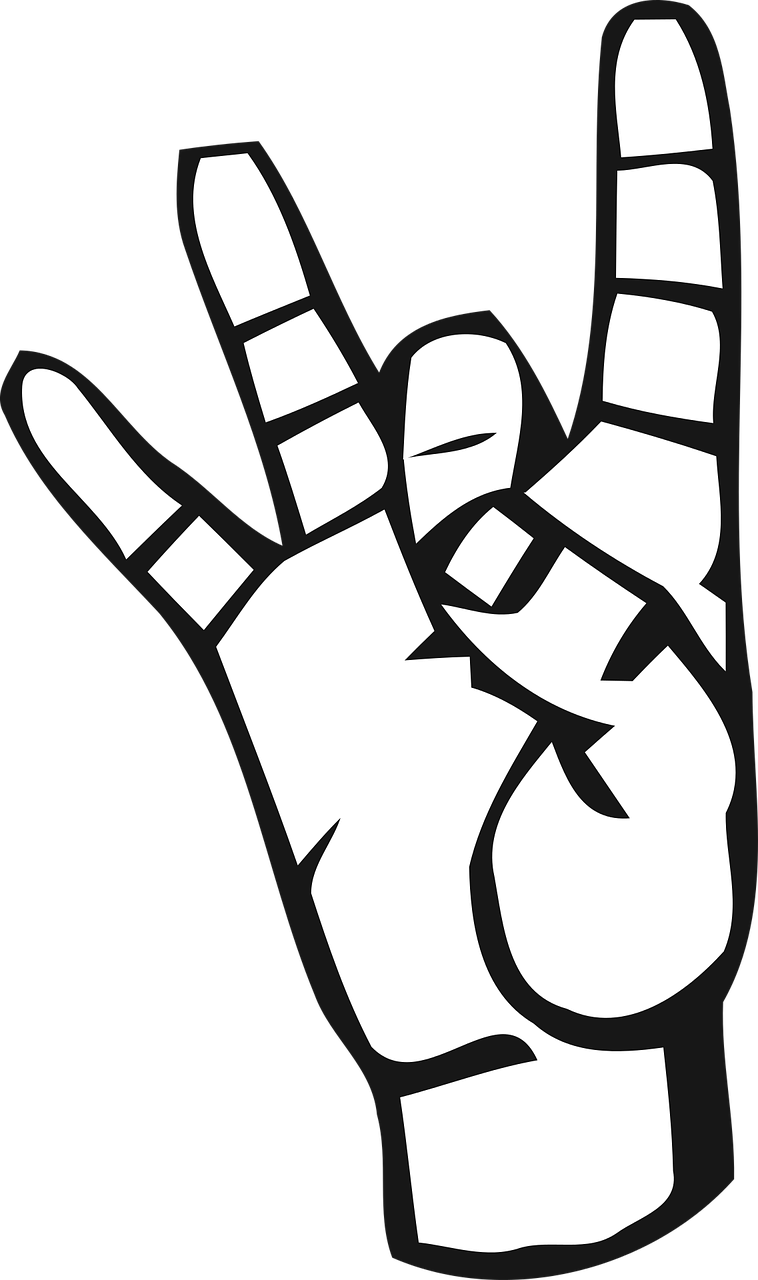 Estimated Project Timeline
Week 1
Gather image data of sign language hand gestures
Perform EDA
Clean any data, if needed
Weeks 2-4
Implement various models and train on image data
Possible models: CNN, HMM
Choose one (or more) well-performing models for web application
Weeks 5-6
Create, integrate, and deploy web application
[Speaker Notes: Abbey]
References
https://www.aaai.org/Papers/Symposia/Fall/1996/FS-96-05/FS96-05-017.pdf
https://link.springer.com/content/pdf/10.1007/978-3-319-16178-5_40.pdf
https://www.nidcd.nih.gov/health/american-sign-language
https://www.hrw.org/news/2018/09/23/sign-language-key-deaf-peoples-rights#:~:text=Lack%20of%20awareness%20of%20sign,services%20mandated%20to%20assist%20them
https://dsq-sds.org/article/view/316/380#:~:text=It%20is%20more%20common%20for,deaf%20youths%20integration%20into%20society.
https://www.bu.edu/sph/news/articles/2018/healthcare-language-barriers-affect-deaf-people-too/